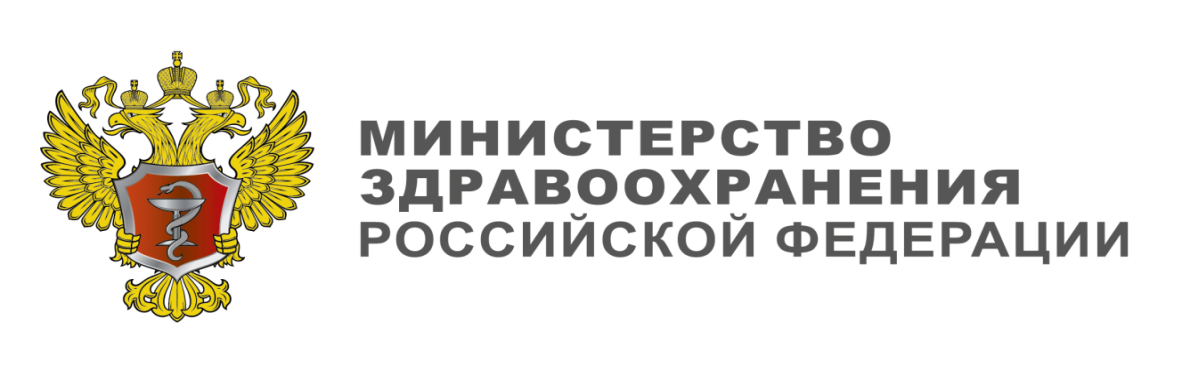 Основы гериатрии в преподавании поликлинической терапии
Главный гериатр Минздрава России
Директор Российского геронтологического научно-клинического центра РНИМУ им. Н.И.Пирогова
Профессор, доктор медицинских наук
Ткачева Ольга Николаевна
Население России - 143 667 000 человек
старше 65 лет – более 15 млн. 
старше 60 лет – 28 млн
  
одному гериатру придется работать 
с 20 000 пожилых пациентов

Основное бремя оказания помощи пожилым людям ложится на плечи врачей 
первичного звена
http://www.gks.ru/wps/wcm/connect/rosstat_main/rosstat/ru/statistics/population/demography/
Проблемы и сложности в работе с пожилыми пациентами
Загруженность врачей первичного звена
Ориентация на болезнь, а не на больного
Неумение общаться с пожилыми пациентами
Отсутствие знаний и навыков в оценке состояния пожилого человека
[Speaker Notes: Основное бремя оказания помощи пожилым людям ложится на плечи врачей первичной медицинской помощи. Это естественная ситуация, существующая повсеместно, не только в России. Однако врачи первичного этапа не умеют общаться с пожилыми пациентами, у них отсутствует навык оценки состояния здоровья этих людей. Они ориентированы в первую очередь на болезнь, на медицинский диагноз. Кроме того, высокая нагрузка не позволяет уделять достаточно внимания сложным проблемам лиц пожилого и старческого возраста. 
С другой стороны, существующая в настоящее время разобщенность между гериатрической помощью, врачами общей практики и социальными службами не позволяет осуществлять эффективный обмен информацией и преемственность.]
Гериатрия – смена парадигмы лечения
Возраст-ассоциированные заболевания
Особенности диагностики и лечения заболеваний
Акцент на увеличение продолжительности лечения
Лечение болезней
Подход к лечению в целом очень схож с лечением болезней у пациентов среднего возраста
Старческая астения
Гериатрические синдромы
Комплексная гериатрическая оценка
Качество жизни и функционирование
Длительное наблюдение и уход
Акцент на социальную помощь
Цель лечения-сохранение независимости
Основные причины формирования зависимости
Возраст-ассоциированные заболевания

Заболевания сердечно-сосудистой системы 
Заболевания опорно-двигательной системы
Болезнь Альцгеймера
Сахарный диабет 2 типа
Онкологические заболевания
Гериатрические синдромы ( более 60 синдромов)
Снижение физических и функциональных возможностей
Повышение риска падений
Снижение когнитивных функций
Депрессия
Нарушение питания
Недержание мочи
Ухудшение состояния зубов и ротовой полости
Нарушения слуха/зрения
Остеопороз
Качество жизни пожилого человека
В первую очередь обусловлено его независимостью от посторонней помощи

 Зависимость начинается, когда наступает слабость мышц, развивается страх падений, снижается скорость ходьбы, возникают когнитивные нарушения

Количество заболеваний у пожилого человека, не влияет на его независимость ! (Фролова Е.В., «Хрусталь»,2012)
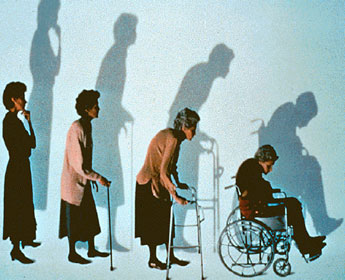 Результаты внедрения гериатрического подхода
Число посещений семейного врача в год  -↓ 11% (с 12,3 до 11,0 в год на пациента)    (Press, Y., et al., Geriatr Gerontol Int. 2012 Oct;12(4):725-32)

 Время госпитализации  - ↓ на 10% ( с 2,8 до 2,54 дней в году)  (Stessman, J., et al.,. J Am Geriatr Soc, 1996. 44(5): p. 591-8)

Количества госпитализаций  -  ↓ на 18%  (Landi, F., et al.,, 2001. 54(9): p. 968-70)

Институализация  - ↓  на 23%  (Ploeg J et al. Can Fam Physician 2005;51:1244-5)

Смертность: - ↓  на 16,3%    (Boult, C., et al., J Am Geriatr Soc, 1994. 42(5): p. 465-70) 
                                                     - ↓ на 17%  (Ploeg J et al. Can Fam Physician 2005;51:1244-5 )
Гериатрия – смена парадигмы преподавания
Нозологический принцип
Ориентация на болезнь, а не на пациента в целом
Неумение общаться с пожилыми пациентами
Отсутствие знаний и навыков в оценке состояния пожилого человека
Минимальный акцент на социальные проблемы
Синдромальный принцип
Ориентация на функциональные возможности и качество жизни
Цель-ориентированный подход
Акцент на социальные проблемы
Результаты внедрения гериатрического подхода
Стоимость (стационар на дому): экономия 3,5 тыс. $ в год на 1 пациента ( 741 пациент, 26 месяцев= 5,7 мил. $ экономии) Stessman, J., et al., Decreased hospital utilization by older adults attributable to a home hospitalization program. J Am Geriatr Soc, 1996. 44(5): p. 591-8.
 
Стоимость (реабилитация на дому) экономия 5,5 тыс $ на пациента Press, Y- unpublished data

Стоимость (ИВЛ на дому)экономия 56,0 тыс $ на пациента в год Press, Y- unpublished data
Гериатрия: основное содержание
Старческая астения – ассоциированный с возрастом синдром, основными клиническими проявлениями которого являются  общая слабость, медлительность,   непреднамеренная потеря веса, сопровождающиеся снижением физической активности, функции  многих систем,  адаптационного и восстановительного резерва,  приводящие к  развитию зависимости в повседневной жизни, утрате способности к самообслуживанию и ухудшению  прогноза
Распрастраненность:
старше 65 лет  - 10% - 27%    
старше 85 лет  -  45% 
Старческая астения - потенциально 
обратимое состояние
Количество «хрупких» пожилых людей, проживающих дома в возрасте старше 65 лет
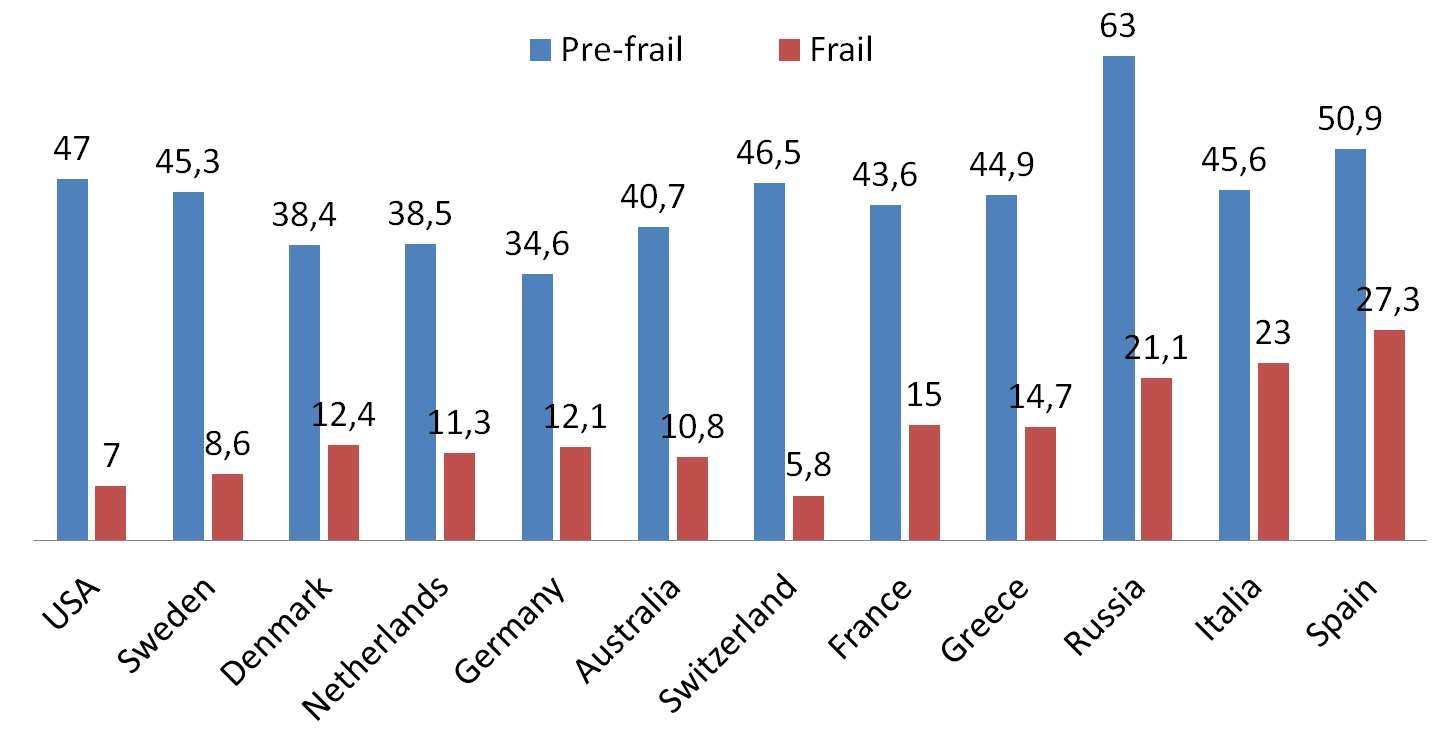 %
2014
Степень независимости – основная характеристика качества жизни пожилого  человека
Общественно активные

Индивидуально активные 

Зависимые от окружающих
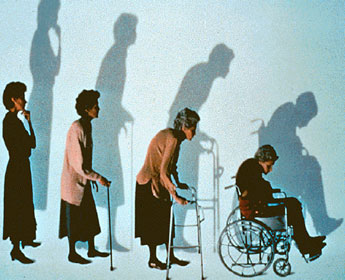 Frailty, или старческая астения,  континуум старения
СНИЖЕНИЕ ВЕСА
Недоедание
САРКОПЕНИЯ
ИСТОЩЕНИЕ
Снижение основного
обмена
Снижение VO2/
энергии
Снижение
Физической активности
СНИЖЕНИЕ МЫШЕЧНОЙ 
СИЛЫ
МЕДЛИТЕЛЬНОСТЬ
Нарушение
баланса
Иммобилизация
ИНВАЛИДНОСТЬ
ЗАВИСИМОСТЬ
ПАДЕНИЯ
травмы
Кривые выживания и институализации,  5-летний прогноз на основе шкалы хрупкости
Канада, 7-ми бальная шкала, K.Rockwood, 2005; 2300 человек старше 65 лет
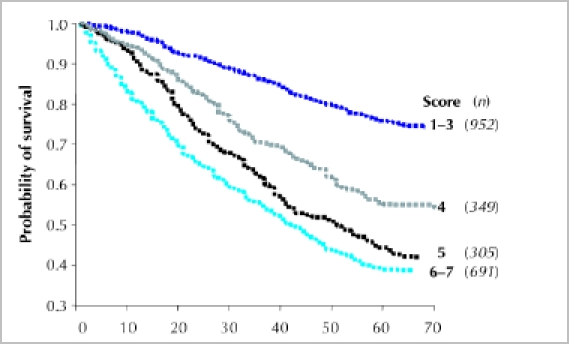 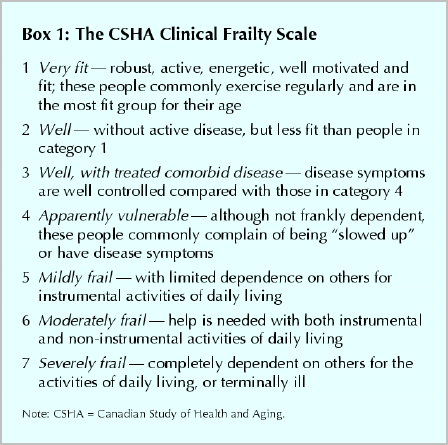 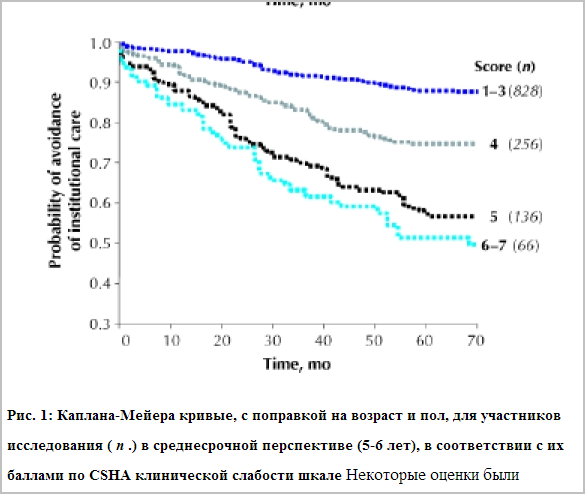 Пациенты старше 60 лет
«Крепкие»
«Хрупкие»
Участковый терапевт
Стандартные профилактические и лечебно-диагностические мероприятия.
Гериатр
Комплексная гериатрическая оценка
Комплекс мер, направленных на улучшение состояние
Реабилитация
Мониторинг результатов
Связь с социальными службами
Патронаж
Работа с родственниками
Связь со службой «тревожной кнопки»
Что должен знать врач первичного звена ?
1. Оценить возрастные изменения органов и систем
2. Учитывать особенности течения и лечения заболеваний у пациентов пожилого возраста
2. Выявить хрупкость, синдром старческой астении и гериатрические синдромы
3. Определить показания для консультации гериатра
4. Правильно «прочитать» заключение геритра. Принять активное участие в выполнении индивидульного плана лечения, составленного  геритарической командой
СКРИНИГ (выделение «хрупких») – задача врачей первичного звена
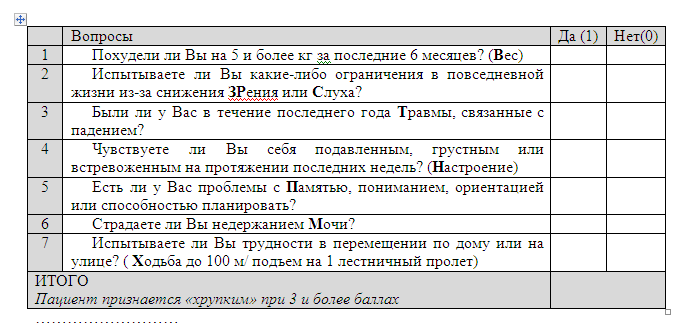 Задачи гериатрического консультирования
1. Выявление хрупких пациентов (скрининг)
2. Оценка состояние здоровья хрупких пациентов (комплексная гериатрическая оценка - КГО)
3. Анализ гериатрических проблем
4. Выделение приоритетного заболевания/синдрома
5. Создание индивидуального комплексного плана ведения пациента:   диета, физические упражнения, компенсация дефицита функционирования (очки, слуховой аппарат, зубные протезы, костыли, коляски и т/д/), лекарственная терапия
6. Организация социальной поддержки
Комплексная гериатрическая оценка
Показатели физического здоровья

Оценка функционального статуса (активность в повседневной жизни, инструментальная активность в повседневной жизни, качество жизни, мобильность, риск падений)

Показатели психического здоровья (когнитивный статус и эмоциональное состояние) 

Социально-экономические факторы
Цель оказания помощи пожилым
Предупредить или замедлить функциональные нарушения, беспомощность, инвалидность
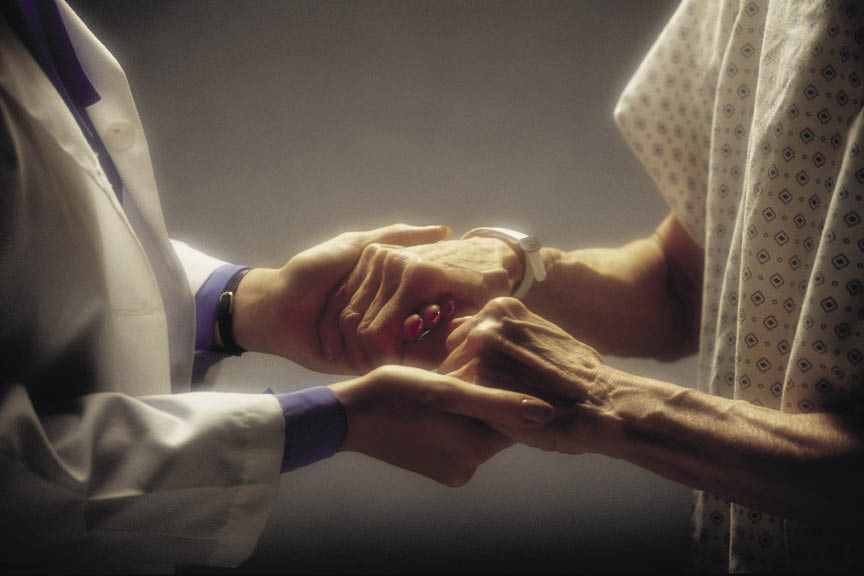 [Speaker Notes: Все эти причины - демографические изменения, особенности старения, организационные проблемы здравоохранения  заставляют нас сместить акцент в оказании помощи пожилым: надо предупреждать развитие функциональных нарушений, стремиться к поддержанию высокой мобильности и сохранению ментального здоровья.]
Модель оказания помощи, ориентированной на цель
Взаимодействие врача и пациента
Командный подход
Каждый пациент совместно с врачом выбирает собственную цель в лечении
От ориентации на болезнь 
к ориентации на цель
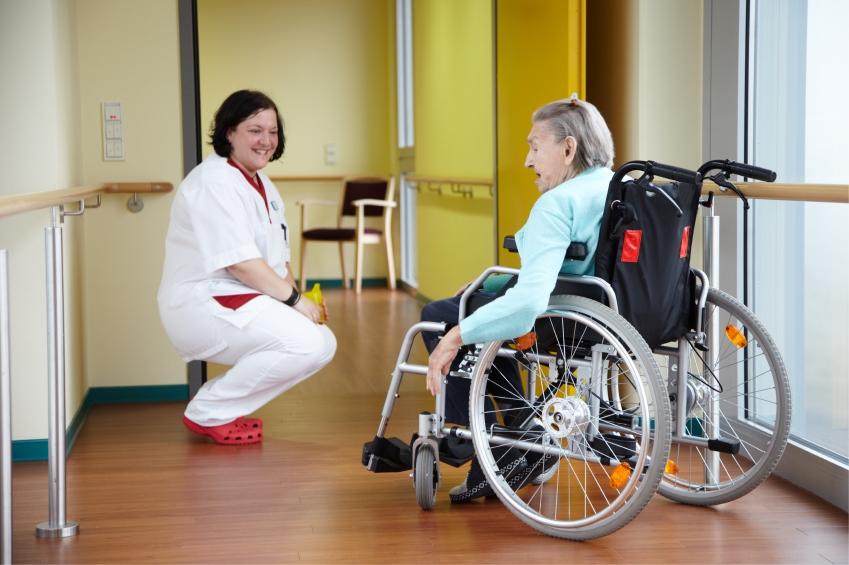 Reuben &Tinetti et al NEJM 2012
[Speaker Notes: Предложенный цель-ориентированный подход гораздо лучше подходит к потребностям человека с полиморбидными условиями,  он  сочетается с командным подходом и усиливает отношения врач- пациент. Каждый пациент ориентирован на то, чтобы выбрать высочайший уровень помощи для своего здоровья. Однако этот подход требует длительного обучения популяции, как пожилых и их родственников, так и врачей. Кроме того, возникает целый ряд проблем, связанных с когнитивными нарушениями, психоэмоциональными нарушениями и законодательным обоснованием.]
Оптимальный комплекс ЛС
Обустройство дома
Социальная адаптация
Предупреждение и лечение остеопороза
Физическая реабилитация
Индивидульный план
Программа коррекции питания
Программа  профилактики и лечения депрессии и деменции
Протезирование зубов
Организация помощи в передвижении
Профилактика падений
Коррекция зрения и слуха
Патронаж на дому
Институали-зация
Какова реальность ?
Участковая
медицинская  служба
Социальная служба
Гериатрия
Как должно быть ?
Участковая
медицинская служба
Социальная 
служба
Гериатрия
Основы гериатрии в преподавании поликлинической терапии – необходимый компонент образования врача
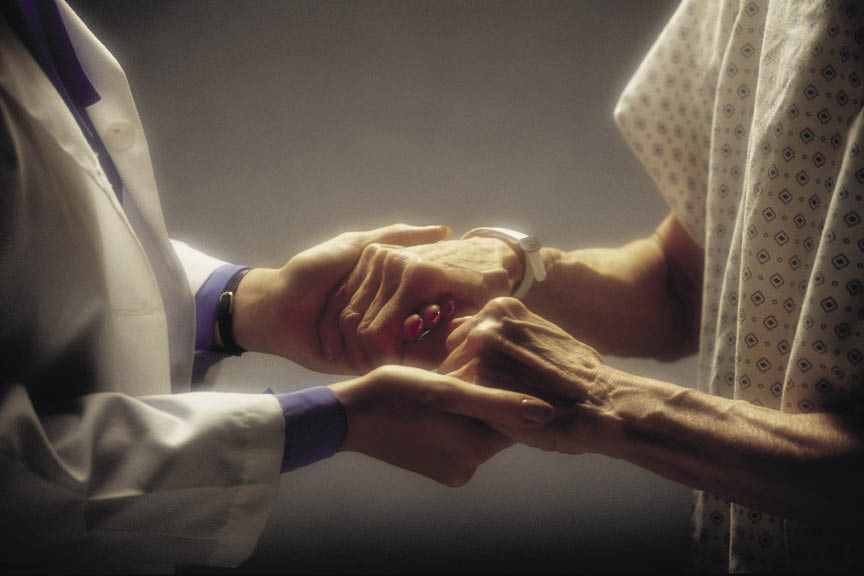